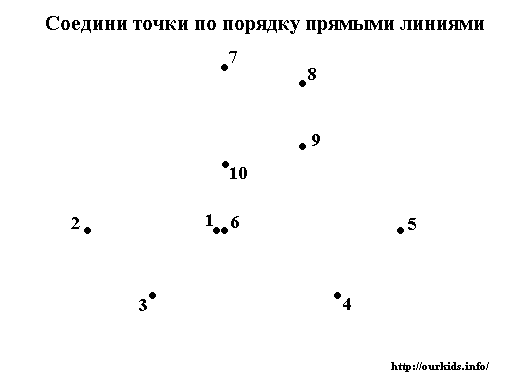 Упражнения в счёте.
Сосчитай!
А
К
М